الْمَادَّة
الْوَحْدَةُ الْخَامِسَةُ
الْفَصْلُ
9
تَصْنِيفُ الْمَادَّة
تابعِ الدَّرْسَ الثَّانِي
الْمَاء وَالْمَخَالِيطُ
هل المحاليل مخاليطُ متجانسة؟
عند خلط الْمِلْح بالْمَاء يبدو كأنَّ الْمِلْحَ يختفِي، لكنه في الواقع مازال موجودًا، ويمكنُ تذوُّقُ طعمه في الْمَاء. ويبدو مذاق المَخْلُوط متشابهًا في جميع أجزاء الكأس.
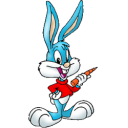 عندما يذوب الْمِلْح ينفصل إلى دقائقَ صغيرةٍ جدًا، ويُشكِّل الْمِلْح في الْمَاء مَحْلُولا.
هل المحاليل مخاليطُ متجانسة؟
والمَحْلُول: مَخْلُوط من مادةٍ تذوبُ في مادةٍ أخرى. وتكُونُ خصائصُ جميعِ أجزاءِ المَحْلُولِ متشابهةً.
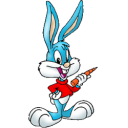 هل المحاليل مخاليطُ متجانسة؟
يَتَكَوَّن المَحْلُول من جزأين هما:الْمُذَاب: وهو الْمَادَّة التي تذوب. والْمُذِيب: وهو الْمَادَّة التي يذوب فيها الْمُذَاب. ففي مَحْلُول الْمِلْح والْمَاء، يكون الْمِلْحُ هو الْمُذَاب، والْمَاءُ هو الْمُذِيبُ.
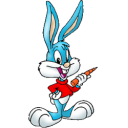 المفتاح:
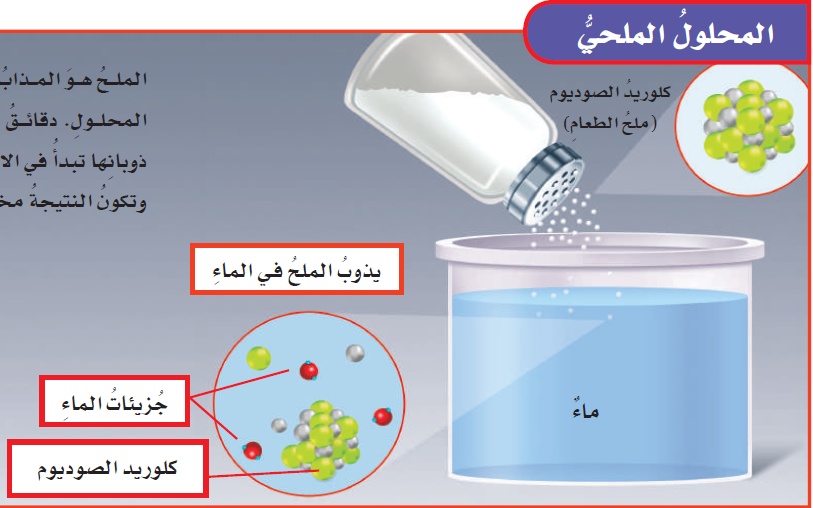 كلور
صوديوم
جزيئات ماء
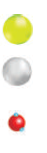 المَحْلُول الْمِلْحي:
الْمِلْح هو الْمُذَاب، والْمَاء هو الْمُذِيب في هذا المَحْلُول. دقائق الْمِلْح قابلة للذوبان، وعند ذوبانها تبدأ في الانتشار بشكل منتظم في الْمَاء، وتكون النتيجة مَخْلُوطا متجانسًا في الوعاء.
هل المحاليل مخاليطُ متجانسة؟
ليست جميعُ المحاليلِ سَائِلَةً؛ فقد تكونُ صُلْبَةً كما في معظم السَّبَائِك. والسَّبِيكَةُ مَخْلُوط مُكَوَّن من فِـلِزّ، أو أكثرَ، ممزوجٍ مع موادَّ صُلْبَةٍ أخرى. تُعَدُّ معظمُ السَّبَائِكِ محاليلَ.
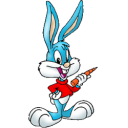 هل المحاليل مخاليطُ متجانسة؟
تُشكَّل السَّبَائِكُ بتسخينِ مُكَوَّناتِها وصهْرها ومزْجِها معًا. وعندما يبرُد المَحْلُولُ يصبحُ صُلْبًا، وتَـبْقَى المُكَوَّنَاتُ ذائبةً.
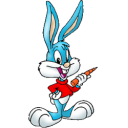 نستخدمُ أنوَاعًا مختلفةً منَ السَّبَائِك في حياتِنا اليوميَّةِ.
هل المحاليل مخاليطُ متجانسة؟
فالفولاذُ سبيكةٌ، يُصنَعُ معظمُهَا منَ الحديدِ والكربون، وهو قويٌّ جدًا، ويُسْتَخْدَمُ في البناء. والفولاذُ المقاوِمُ للصَّدأ (ستانلس ستيل) سبيكةٌ قويةٌ لا تتآكل بسرعة، حتى لو تعرَّضت للماء أو الرطوبة، ويَنتُجُ الفولاذ المقاوِمُ للصدأ عن خلْط كميةٍ كبيرةٍ منَ الكرومِ مع الحديدِ، والكربونِ، وفِـلِزّاتٍ أخرَى.
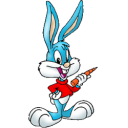 هل المحاليل مخاليطُ متجانسة؟
والبرونزُ والنُّحَاسُ الأصفرُ أيضًا من السَّبَائِكِ، ويحتويَانِ على النحاس، ويَتَكَوَّنُ البرونزُ من النُّحاسِ والقَـصْدِيرِ. أمَّا النُّحاسُ الأصفرُ فيَتَكَوَّنُ من النحاسِ والخارصِين.
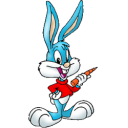 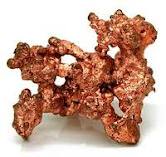 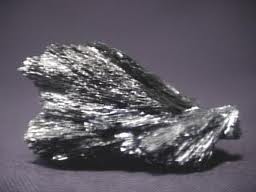 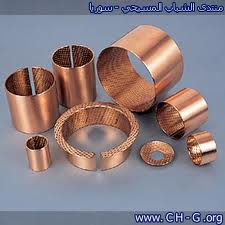 =
+
(نحاس    +    قصدير     =     برونز)
الذائبية في المحاليل
إذا أُضِيفتْ كميةٌ قليلةٌ من السكرِ إلى الْمَاءِ نحصلُ على مَحْلُولٍ يسمَّى مَحْلُولَ سكرٍ مخففٍ. ويكون مذاقُ الْمَاءِ حلوًا قليلًا. لكن مع إضافة المزيد من السكر إلى المَحْلُول تزيدُ نسبةُ الْمَادَّةِ الْمُذَابةِ في المَحْلُولِ، ويُعَبَّرُ عن ذلك بأنَّ تركيزَ السكر في المَحْلُولِ زائدٌ. أي أنَّه كلما أُضيفَت كميةٌ أكبرُ من السكرِ إلى المَحْلُولِ يزيدُ تركيزُه، ويصبحُ مذاقُه أحلى.
الذائبية في المحاليل
هل يمكن إذابة أيِّ كمية من السكر في الْمَاء؟ عند حد معين ألاحظُ أنَّ السكرَ لا يذوب في الْمَاء، وقد ترسبت بلوراته في قاع الكأس. يمكن في هذه الحالة تحريك السكر لإذابة كمية إضافية، لكن إذا استمرت إضافة السكر فلن يذوب حتى مع استمرار التحريك، ويوصف المَحْلُول في هذه الحالة أنه مَحْلُول مشبع.
الذائبية في المحاليل
وتُسمَّى أكبرُ كميةٍ من الْمُذَابِ يمكنُ إذابتُها في كميةٍ معينةٍ من المَحْلُول: الذائبية.
ذائبية الْمِلْح مثلًا40 جرام من الْمِلْح، في 100مل من الْمَاء. وذلك في درجة حرارة الغرفة.
الذائبية في المحاليل
وتؤثر مجموعة من العوامل في ذائبية المواد، ومنها: تحريكُ المَحْلُول، أو تفتيتُ دقائقِ الْمُذَابِ إلى دقائقَ أصغرَ؛ لمساعدةِ المواد الْمُذَابة على الذوبان أسرعَ.
الذائبية في المحاليل
وتؤثر الحرارة أيضًا في ذائبية المواد، فبعض المواد - لا جميعُها - يمكن زيادة ذائبيتها بزيادة درجة الحرارة؛ فالسكر وملح الطعام تزيد ذائبيتهما بشكل ملحوظ عند زيادة درجة الحرارة.
الذائبية في المحاليل
لكن عند وضع زجاجةِ مشروباتٍ غازيةٍ في جوّ دافئ يُلَاحَظُ تصاعُد فُقَّاعاتٍ، ممَّا يدل على تصاعُد الغازات الْمُذَابة فيها، أيْ تقلُّ ذائبيةُ الغازاتِ بزيادةِ درجةِ الحرارةِ.
بعض المحاليل سامَّة، كما أن مزْج بعض المحاليل قد يُنْتِجُ مركباتٍ جديدةً، يمكن لبعضها أن يكونَ خطيرًا. لهذا السبب يجب ألَّا تختلطَ موادُّ التنظيف المنزليةُ معًا، ويجب دائمًا قراءة التحذيراتِ التي على عُبُـوَّاتِ المواد الكيميائية.
المحاليل والسلامة
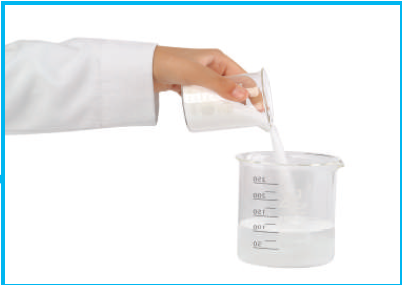 نشاط
تَحْضِيرُ مَحْلُول مشبع
1) أتوقع: ما كمية الْمِلْح التي يمكن أن تذوب في100مللتر من الْمَاء؟
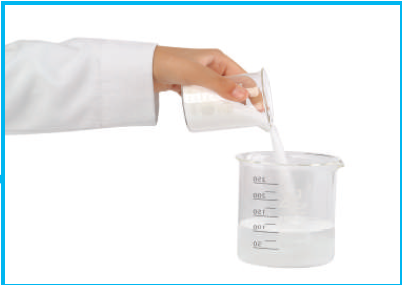 نشاط
تَحْضِيرُ مَحْلُول مشبع
2) أقيس: أزِن10جرامات من ملح الطعام، باستخدام الميزان.
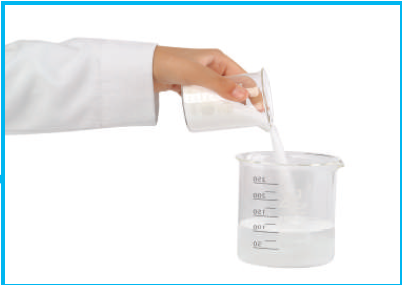 نشاط
تحضير مَحْلُول مشبع
3) أجرب: أضيف ملح الطعام إلى100مل من الْمَاء في كأس زجاجية، وأحَرِّك حتى يذوبَ الْمِلْح كليًا، ويَبْدُو المَحْلُولُ صافيًا.
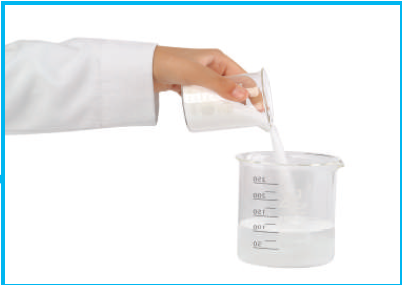 نشاط
تحضيرُ مَحْلُول مشبع
4) أكرر الخطوة 2، 3 حتى يتوقَّفَ الذوبانُ، ويبدأَ الْمِلْحُ في الترسُّبِ في قاعِ الكأس.
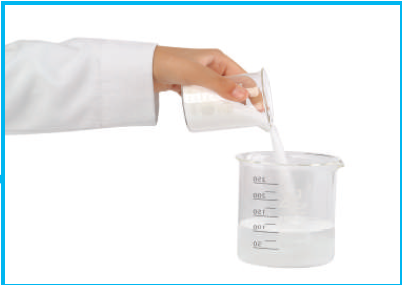 نشاط
تحضيرُ مَحْلُول مشبع
5) أستخدم الأرقام:ما كمية الْمِلْح التي ذابت في الْمَاء؟ هل كان توقعي صحيحًا؟
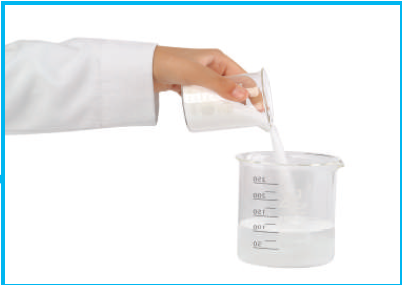 نشاط
تحضير مَحْلُول مشبع
6) أستنتج: لماذا لا يُرَى الْمِلْحُ بعدَ ذوبانِه؟
يتفتت الْمِلْح إلى دقائقَ صغيرةٍ جدًا لا يمكنُ رؤيتُها.
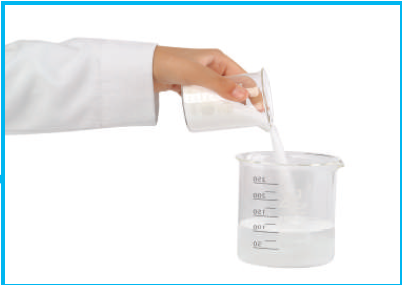 نشاط
تحضير مَحْلُول مشبع
7) أتوَقُّعُ: اعتمادًا على بيانَاتِي، أقدِّرُ كميةَ الْمِلْحِ التي تذوبُ في لترٍ واحدٍ من الْمَاءِ في درجةِ حرارةِ الغرفةِ.
أَخْتَبِرُ نَفْسِي
أقارن:
ما الفرق بين المَحْلُول المخفف والمَحْلُول المشبع؟
أَخْتَبِرُ نَفْسِي
أقارن:
المَحْلُول المخفف: يحتوي على كمية قليلة من الْمُذَاب مقارنة بالكمية التي يمكن أن تذوب فيه.
أَخْتَبِرُ نَفْسِي
أقارن:
أمَّا المَحْلُول المشبع: فلا يستطيع أن يذيب كمية إضافية من الْمُذَاب.
أَخْتَبِرُ نَفْسِي
التفكير الناقد:
مَحْلُولٌ من السكر في الْمَاء يبدو كأنه مشبع. كيف يمكنني زيادة ذائبية السكر فيه؟
أَخْتَبِرُ نَفْسِي
التفكير الناقد:
يمكن زيادة الذائبية: بتحريك المَحْلُول، أو تفتيت السكر إلى قطع أصغر، أورفع درجة حرارة الْمَاء.
كيف يمكن فصل المخاليط؟
يمكن فصل أجزاء المَخْلُوط باستخدام طرق فيزيائية. إن الطرائق الفيزيائية تساعد على فصل أجزاء المَخْلُوط دون تغيير خصائصها، أو نوعها.
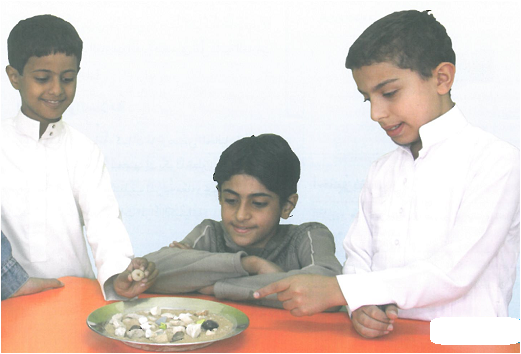 كيف يمكن فصل المخاليط؟
الحبرُ في معظمِ الأقلامِ –مثلًا- خليط من الصِّبْغَاتِ، يمكن فصلُها بتمريرِها عبْر ورقِ الترشيحِ؛
لأن الأصباغ المختلفة تنتقل خلال ورق الترشيح بسرعات مختلفة.
كيف يمكن فصل المخاليط؟
تساعد الخصائص المختلفة للمواد على فصل مُكَوَّنات المخاليط.
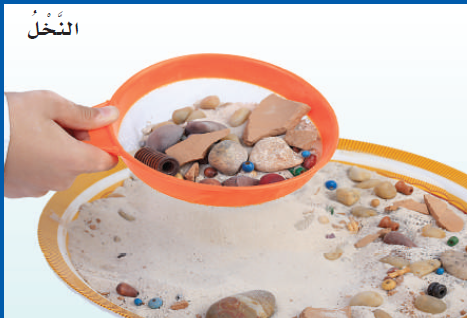 النَّخْلُ
يستخدمُ المنخلُ لفصلِ موادَّ مختلفةِ الحجمِ.
كيف يمكن فصل المخاليط؟
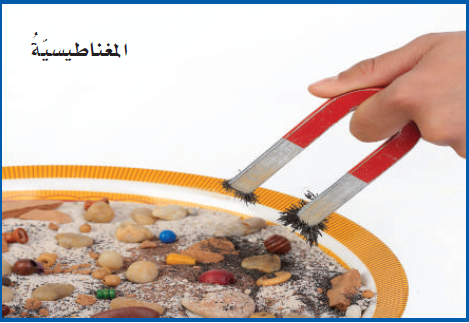 المغناطيسية
ومن هذه الخصائص:المغناطيسيةُ، ودرجةُ الغليان، ودرجةُ الانصهار، جميعُها خصائصُ تُستخدمُ في فصل المخاليط.
يَفصِلُ المغناطيس برادة الحديد عن المواد غيرِ المغناطيسية.
الطفو
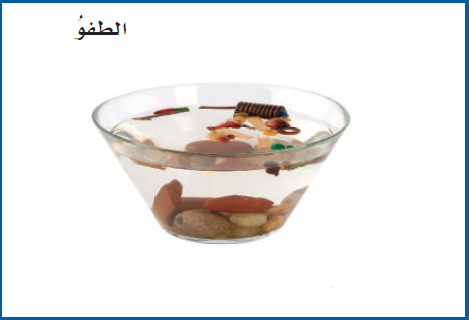 تطفو قطع الخشب على سطح الْمَاء، وتترسب الصخور في القاع. يمكن فصل قطع الخشب وتجفيفها.
]
الترشيح
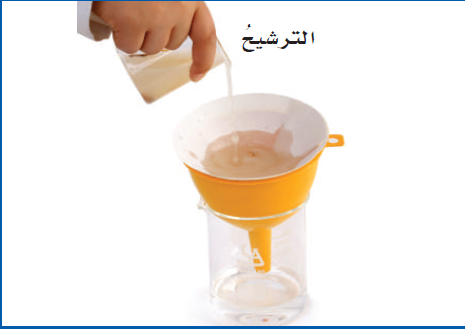 عند إضافة الْمَاء إلى ملح ورمل، يذوب الْمِلْح في الْمَاء، ولا يذوب الرمل. يمكن استخدام مرَشِّحٍ لفصْل الرمل عن الْمَاء المالح.
]
التبخر
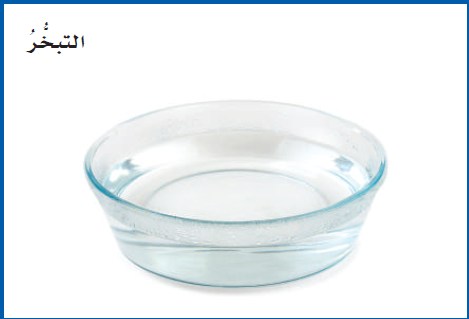 يتبخر الْمَاء من مَحْلُول الْمَاء المالح، ويبقى الْمِلْح.
]
أَخْتَبِرُ نَفْسِي
أقارن:
ما الفرق بين النَّخْلِ والترشيح؟
النخل طريقة فيزيائية تتم في وسط جاف، وتعتمد على الفرق في حجم الدقائق. أما الترشيح فهي عملية فيزيائية، تتم في وسط سائل، وتعتمد على نفاذية المرشح، أو الْمَادَّة، مثل: الرمل.
أَخْتَبِرُ نَفْسِي
التفكير الناقد:
كيف يمكنني فصل مَخْلُوط مُكَوَّن من أنواعٍ مختلفةٍ من بذورِ الفاصولياء المجفَّفة؟
أَخْتَبِرُ نَفْسِي
التفكير الناقد:
إذا كانت بذورُ الفاصولياء ذاتَ حجُوم مختلفة، فيمكن التقاطُها باليدِ، أو استخدام مناخلَ ذاتِ أحجام مختلفة.
ما التقطير؟
التقطير عمليةٌ تُفْصَلُ فيها مُكَوِّناتُ مَخْلُوطٍ بالتبخُّر والتكاثف، ويمكن إجراء ذلك عن طريق تسخين مَحْلُول من الْمَاء والْمِلْح، حيث لكل منهما درجةُ غليانٍ تختلف عن الأخرى؛ فالْمَاءُ له درجةُ غليانٍ منخفضةٌ، وسيغلي أولًا، ويتحوَّل إلى غازٍ، ويترك الدورقَ.
ما التقطير؟
أمَّا الْمِلْحُ فيبقَى في الدورقِ، لأنه لم يصلْ إلى درجة غليانه. ثم يتكَثَّف بخار الْمَاء في أنبوبِ التبريد، وينسابُ إلى دورْقٍ آخر. وعند هذه المرحلةِ يكونُ قد تم فصْل جُـزْأَيِ الْمَحْلُولِ تمَامًا.
كَيْفَ نَحْصُلُ عَلَى الْمَاءِ الْمُقَطَّرِ؟
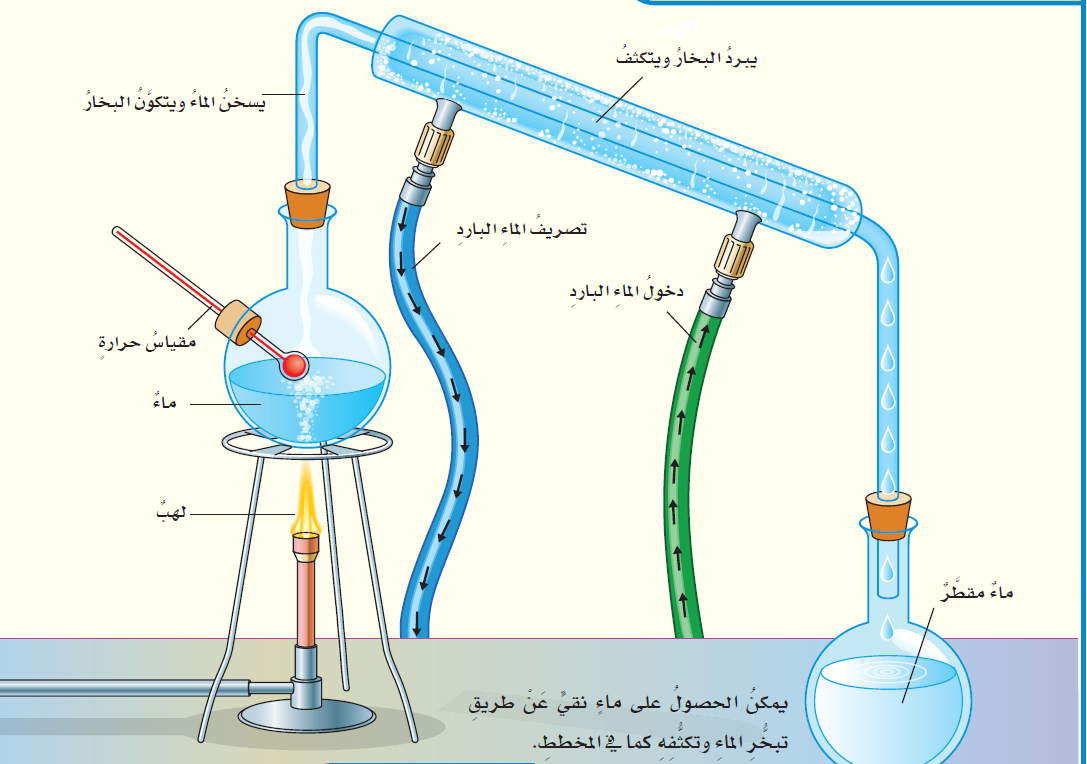 أقرأ الشكل
ماذا يحدث للماء بعد التسخين؟
يتبخر الْمَاء عندما يسخن ويتحول إلى بخار (غاز) وعندما يبرد يتكاثف، ويتحول إلى ماء مقطر نقي.
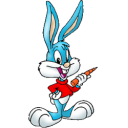 إرشاد:
أتَتبَّع مسارَ الْمَاءِ خلال عملية التقطير.
أَخْتَبِرُ نَفْسِي
أقارن:
كيف يختلفُ التبخُّرُ عن التَـكَـثُّفِ؟
أَخْتَبِرُ نَفْسِي
أقارن:
في عملية التبخر يتحول السائل إلى غاز، أما عملية التكثف فهي عملية عكسية يحدث بها تحول الغاز إلى سائل.
أَخْتَبِرُ نَفْسِي
التفكير الناقد:
في المملكة العربية السعودية العديدُ من محطاتِ تقطيرِ المياه. ما أهميةُ هذه المحطاتِ؟
أَخْتَبِرُ نَفْسِي
التفكير الناقد:
المملكة العربية السعودية لديها كمياتٌ محدودةٌ من الْمَاء العذب؛ لذلك تقوم باستخدام هذه المحطات في تقطيرِ الْمَاء المالح، وتحويلِه إلى ماءٍ عذبٍ صالحٍ للشرب؛ لتوفير مصادرَ جديدةٍ لماءِ الشرب.
مُلَخَّصٌ مُصَوَّرٌ
مراجعة الدرس
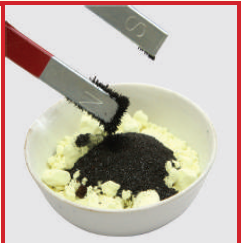 المَخْلُوط مزيج ناتج عن خلط مادتين أو أكثر دون أن تتكوَّنَ مادةٌ جديدةٌ.
ملخص الصور
مراجعة الدرس
المَحْلُول مَخْلُوط من مادة ذائبة في مادة أخرى؛ بحيث تبدو الخصائص متشابهة في جميع أجزاء المَحْلُول.
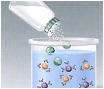 ملخص الصور
مراجعة الدرس
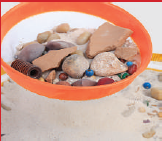 يمكن فصل مُكَوَّنات المَخْلُوط باستخدام الخصائص الفيزيائية للمواد التي تُكَوِّنُ هذه المخاليطَ.
الْمَطْوِيَّاتُ
أنظِّمُ أفْـكَارِي
أعمل مطوية كالمُبَيَّنَةِ فِي الشكل. أُكملُ الجملَ مُبَـيِّـنًا ما تعلمته عن المَخْلُوط، والمَحْلُول، وطرائق فصل المخاليط، وأعطي أمثلةً
 على ذلك.
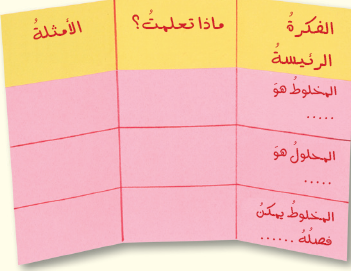 \
التَّقْوِيمُ
1
المفردات:
أُفَكِّرُ وَأَتَحَدَّثُ وَأَكْتُبُ
المَخْلُوط الذي يَتَكَوَّن من فِـلِزّ أو أكثر وموادَّ صُلْبَةٍ أخرى يُسمَّى . . . . . . . . . . . . . . .
السَّبِيكَة
2
أقارن:
أُفَكِّرُ وَأَتَحَدَّثُ وَأَكْتُبُ
كيف يختلف الْمُذَاب عن الْمُذِيب؟
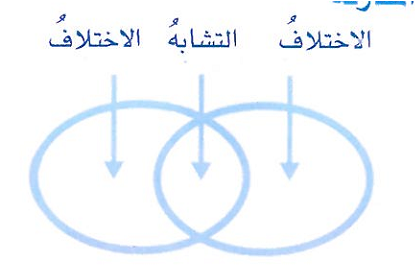 الاختلاف
الاختلاف
التشابه
الْمُذِيب هو الْمَادَّة التي يذوب فيها الْمُذَاب.
الْمُذَاب هو الْمَادَّة التي تذوب في الْمُذِيب.
مُكَوِّن من مُكَوِّنات المَحْلُول
3
التفكير الناقد:
كيف أستخدم درجة الغليان ودرجة الذائبية بوصفهما خاصيتين لمادة ما؛ لفصلها عن مَخْلُوط؟
3
التفكير الناقد:
يمكن -من خلال معرفة درجة الغليان- فصلُ مادة من مادة ما، باستخدام التقطير، أما خاصية الذائبية فيمكن من خلالها إذابةُ مادة دون غيرها، مثل فصْلِ مَخْلُوط الرمل والْمِلْح، بإذابة الْمِلْح في الْمَاء.
4
أختار الإجابة الصحيحة:
أي مما يأتي غالبًا ما يُبطئُ عمليةَ الذوبانِ؟
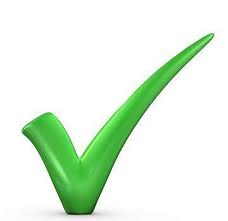 أ) استخدامُ قطع كبيرة من الْمُذَاب.
ب) تحريكُ الْمُذَاب.
ج) استخدامُ قطع صغيرة من الْمُذَاب.
د) استخدامُ كمية قليلة من الْمُذَاب.
5
أختار الإجابة الصحيحة:
ما نوعُ المَخْلُوطِ المُكَوَّن من الْمِلْح والْمَاء؟
أ) مَخْلُوطٌ غير متجانس.
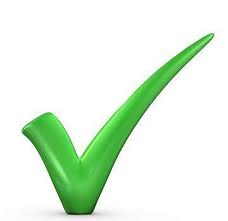 ب) مَخْلُوطٌ متجانس.
ج) سبيكةٌ.
د) مادةٌ غروية.
6
السؤال الأساسي:
كيف تتَكَوَّنُ المخاليط؟ وكيف نفصل مُكَوَّناتها؟
كيف تتَكَوَّنُ المخاليط؟ وكيف نفصل مُكَوَّناتها؟
كيف تتَكَوَّنُ المخاليط؟ وكيف نفصل مُكَوَّناتها؟
6
السؤال الأساسي:
المَخْلُوط: يَتَكَوَّن من مادتين، أو أكثر، وتحتفظ كل منهما بخواصها، ويمكن فصل المادتين بأحد الطرق الفيزيائية.
العلوم والكتابة
الكتابة التفسيرية: فصلُ المخاليطِ
أكتب فِقْرَةً أشرح فيها كلَّ خطوةٍ من الخطوات التي أقترح استخدامَها؛ لكي أفصلَ مَخْلُوطًا من برادةِ الحديدِ، والكبريتِ، وكراتٍ زجاجيةٍ.
- أستخدم المغناطيس؛ لفصْل برادةِ الحديدِ عن المَخْلُوط ثم أستخدم النخْل؛ لفصْل الكراتِ الزجاجية عن الكبريت.
العلوم والمجتمع
أبحث في الفِـلِزّات
أقرأ عن السَّبَائِك الآتية: النحاسِ الأصفرِ، البرونزِ، الفولاذِ. أُبَيِّنُ كيف استُخْدِمَتْ هذهِ المخاليطُ في الفنِّ والعمارةِ.